Archives
ENGL 1102 Summer 2017
Agent of the Multiverse, Part II
Instructor: Josh Hussey
Assignment SheetVersion 02
DataSet Types & Possibilities
Text
Project Gutenberg, Internet Archive, magazines
Images
Book covers, journal covers, journal art, movies
Scale of text or images
Large corpus or small
Use defined collections (ex. Weird Tales 1970-1980)
Internet Archive
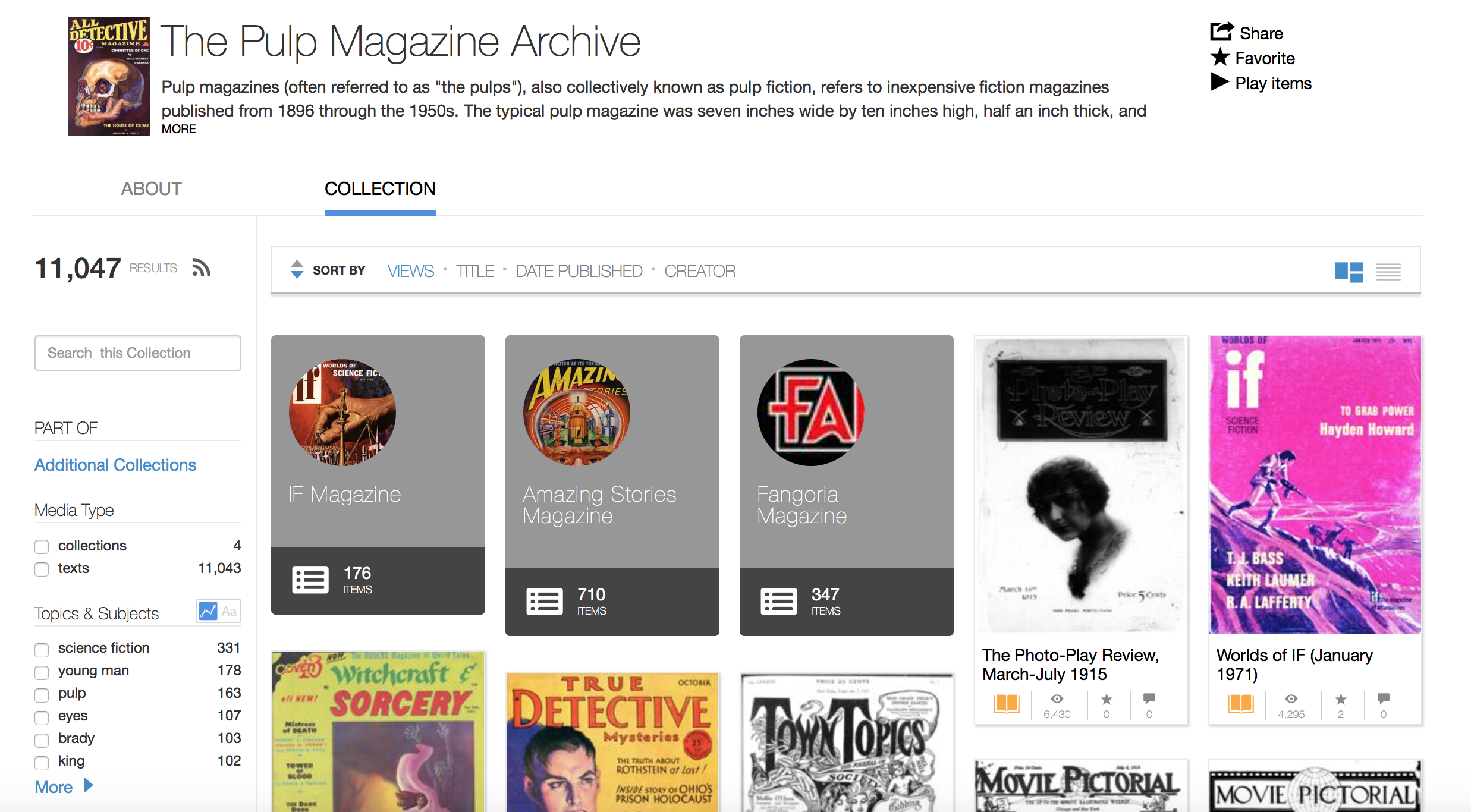 Gt Archives sf Portal http://www.library.gatech.edu/scifi/
Analysis
“humanness” of data inquiry = interpretation, explanation
Purpose: divide into distinct groups that naturally organize
Text analysis
KWIC, top features, concordance
Topic models
Project Gutenberg sf analysistopic models and Top Features
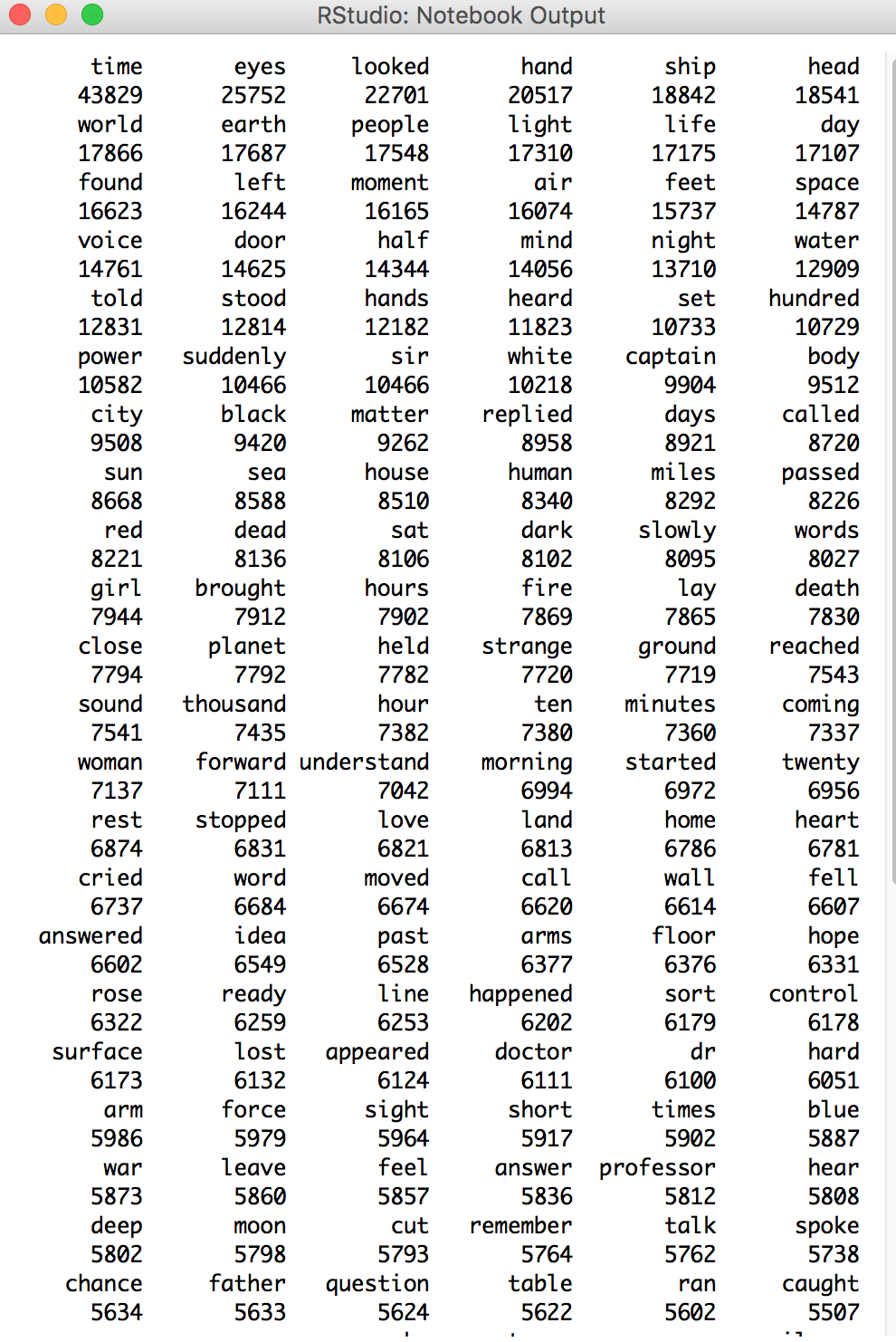